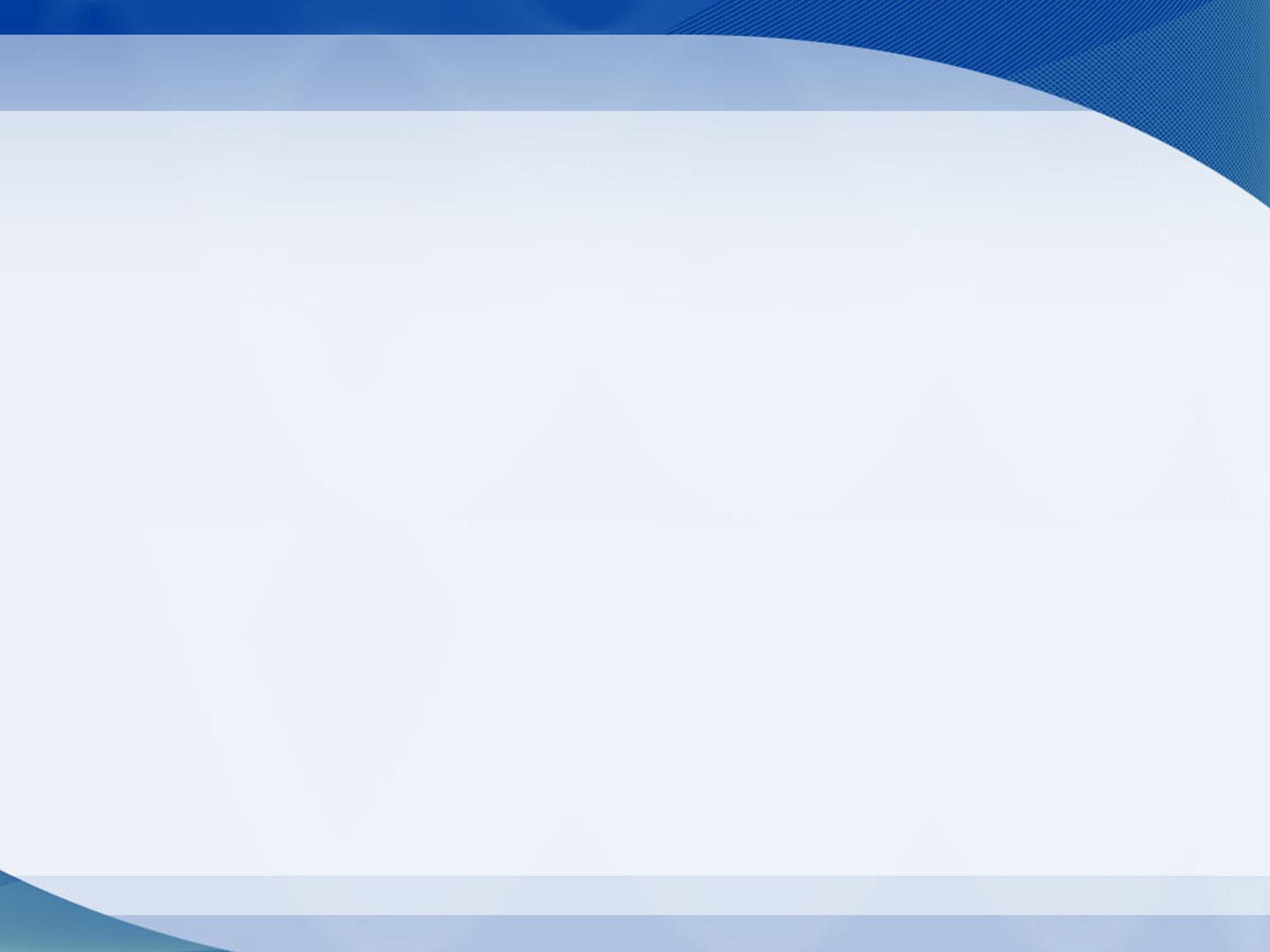 Как музыка влияет на развитие ребенка.
АНО ДО «Город Детства» г.о. Кинель
Музыкальный руководитель
Королева О.А.
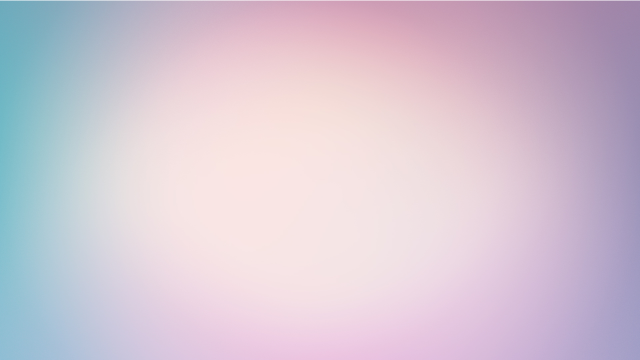 Пифагор считал, что гармония звуковпомогает установить гармонию в человеческоморганизме.
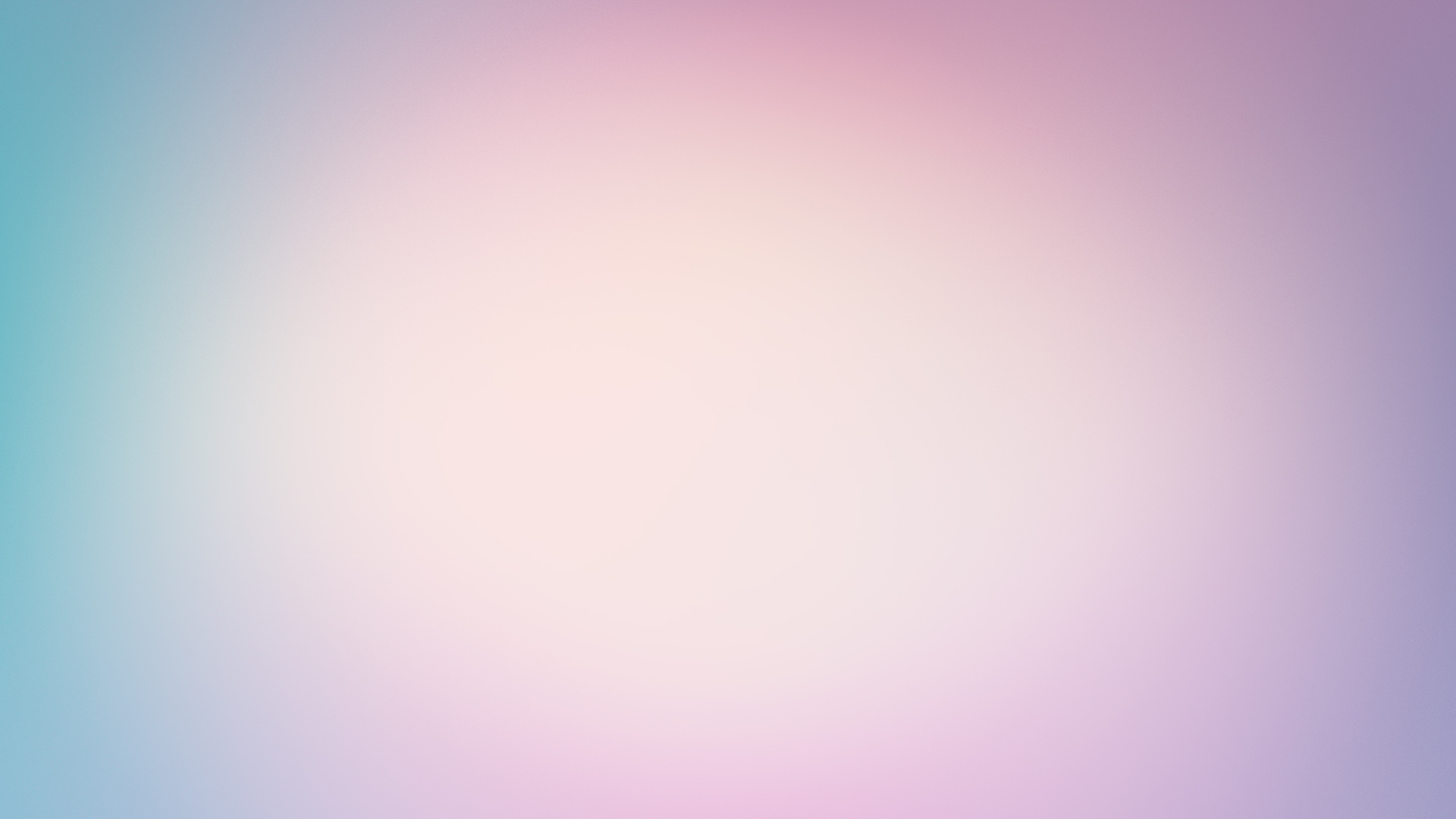 Мыслители древности говорили:
«Слушать Прекрасное, видеть Прекрасное – значит улучшаться».
«Высокая музыка чистит и лечит душу и тело»
«Музыка – это важнейшая форма воспитания человеческой души»
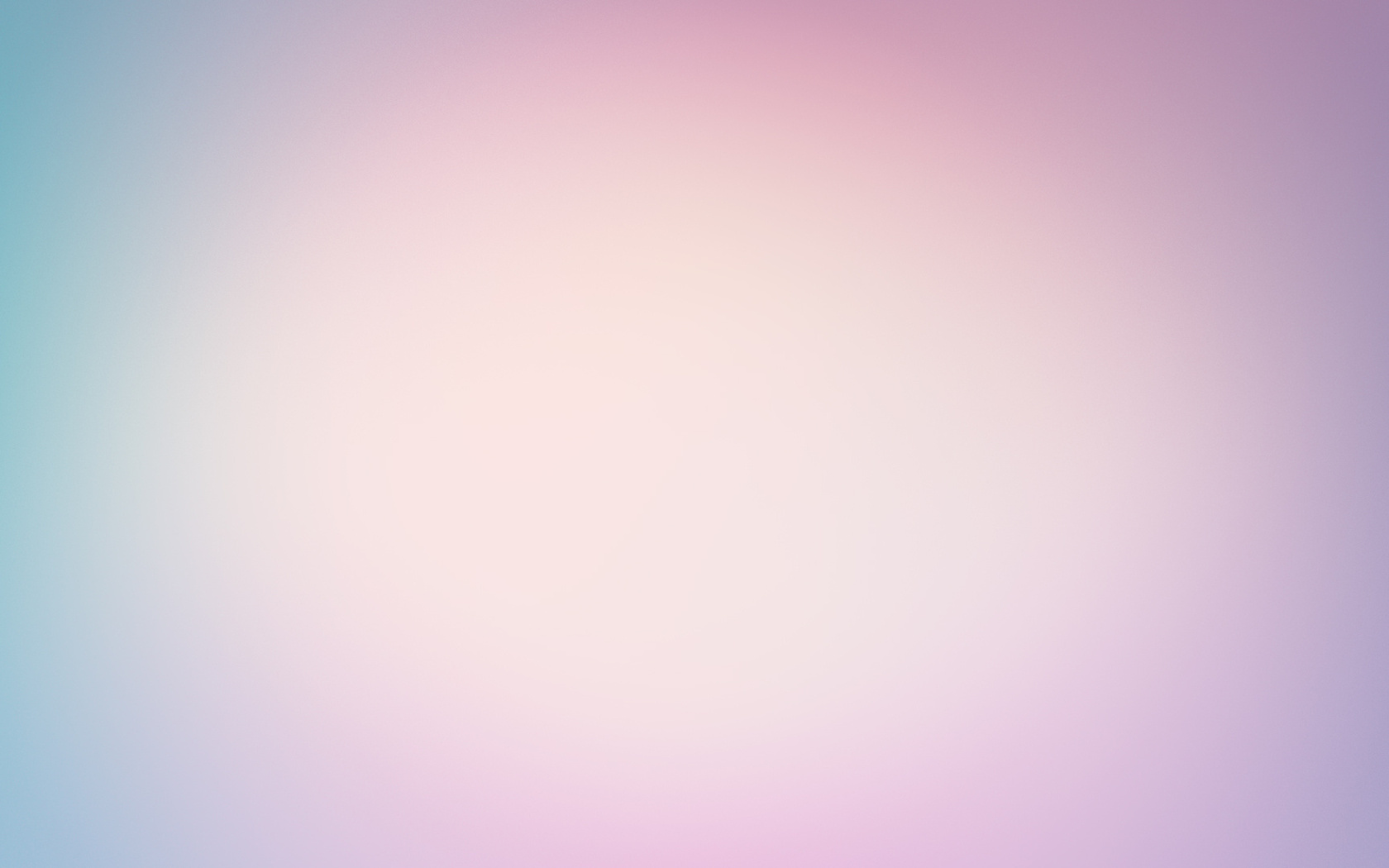 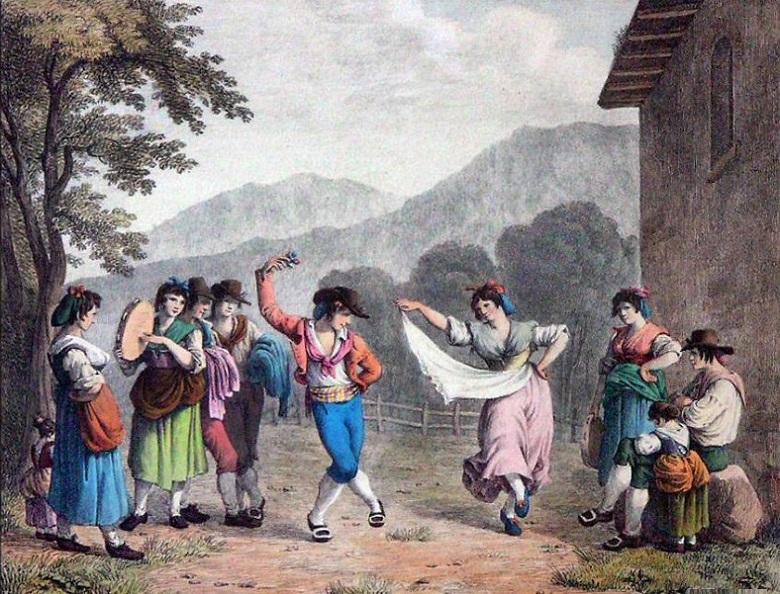 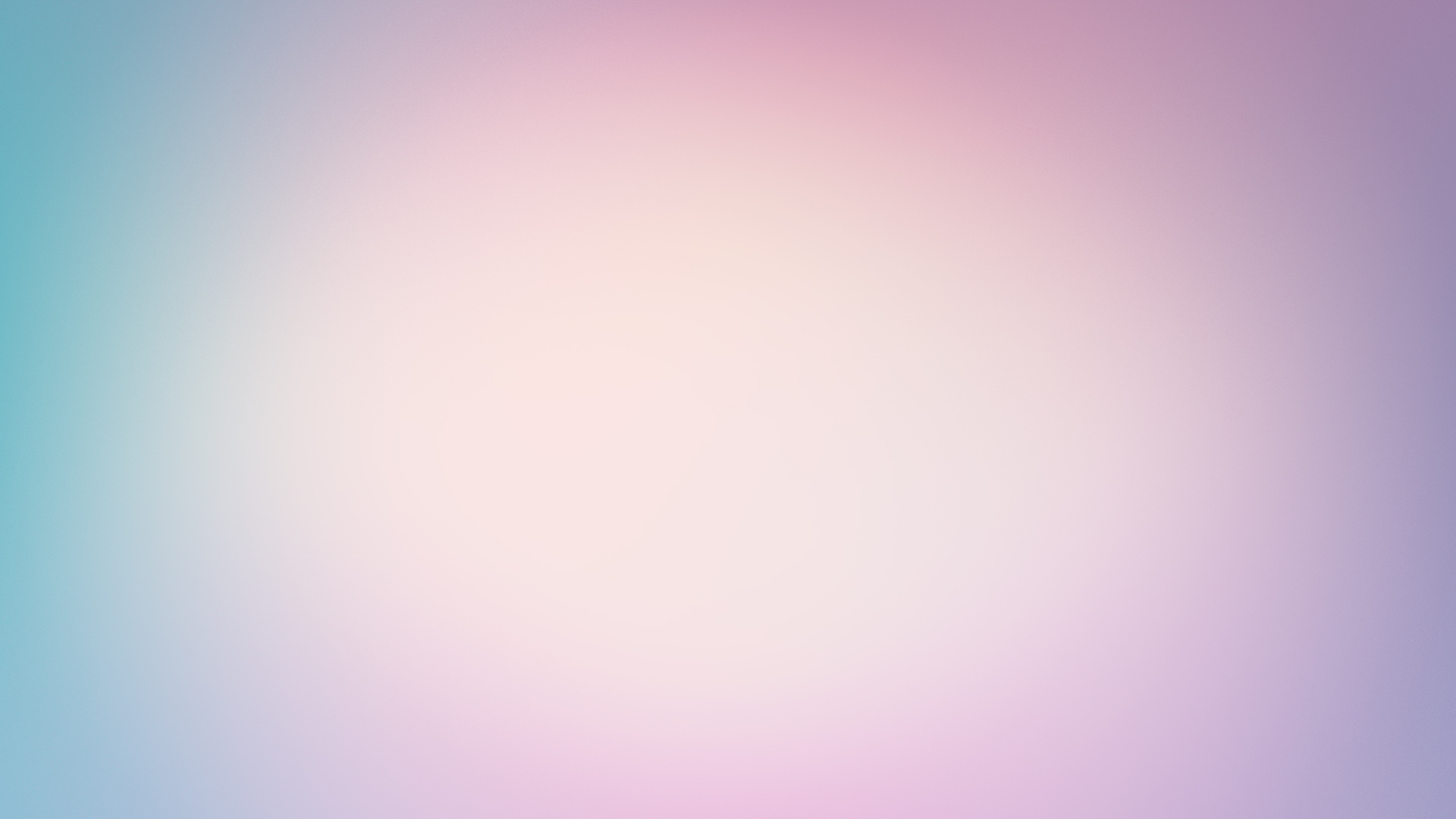 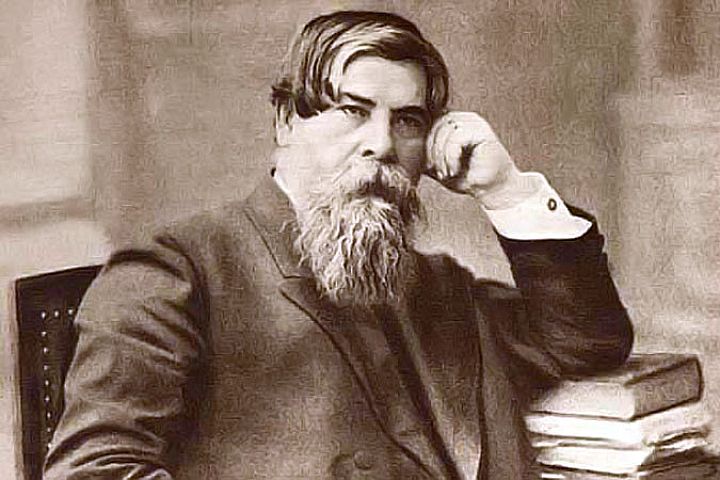 В.М. Бехтерев
доказал, что
музыка может
вызывать и ослаблять
возбуждение
организма.
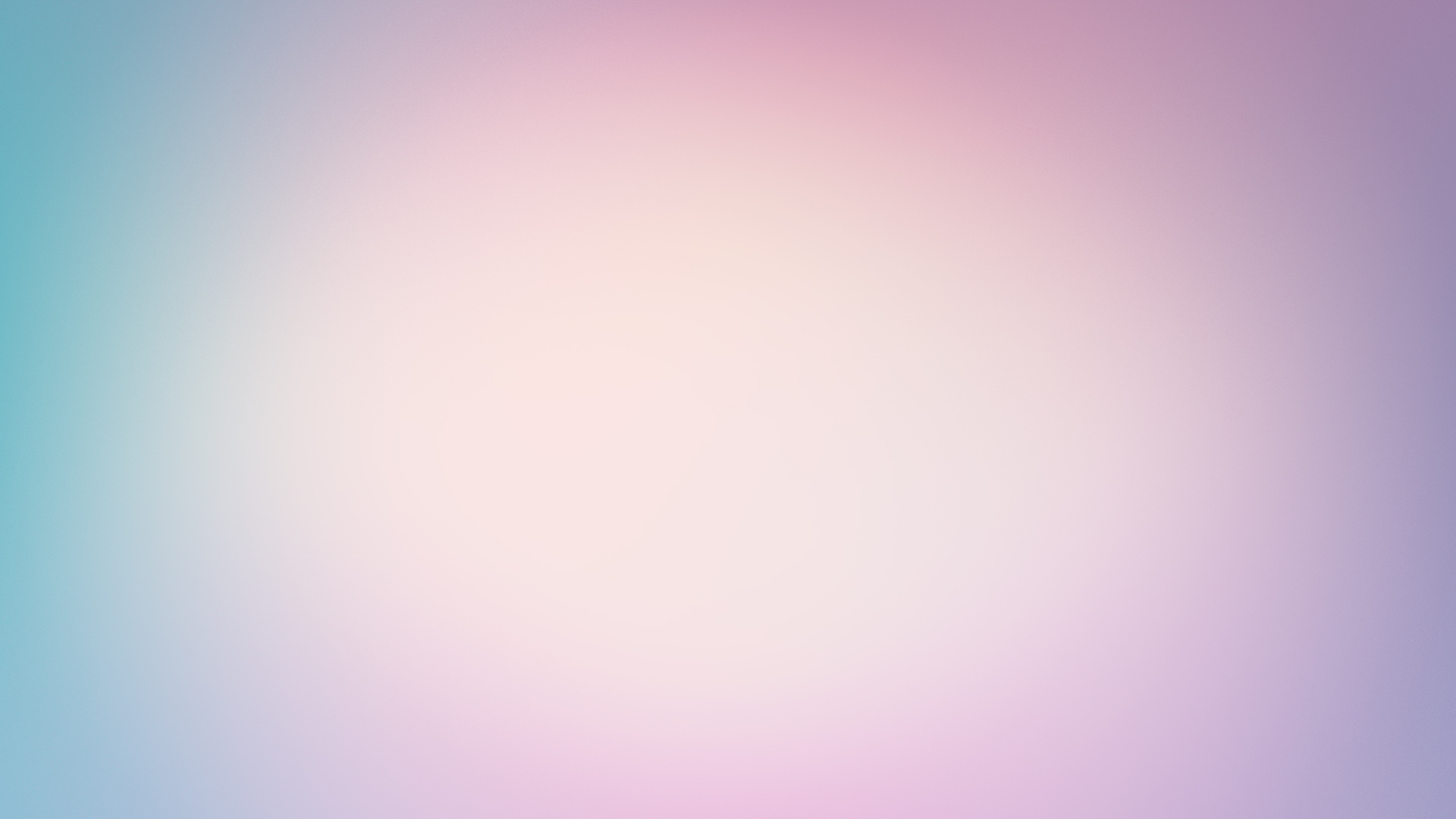 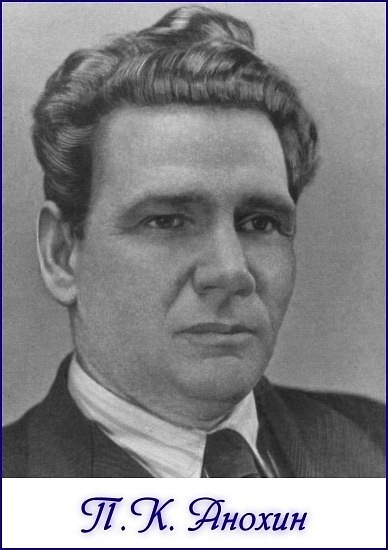 П.К. Анохин
 изучал влияние
 мажорного и минорного
 лада.
Сделал вывод, что музыка 
развивает правое полушарие
головного мозга, то есть
образное мышление.
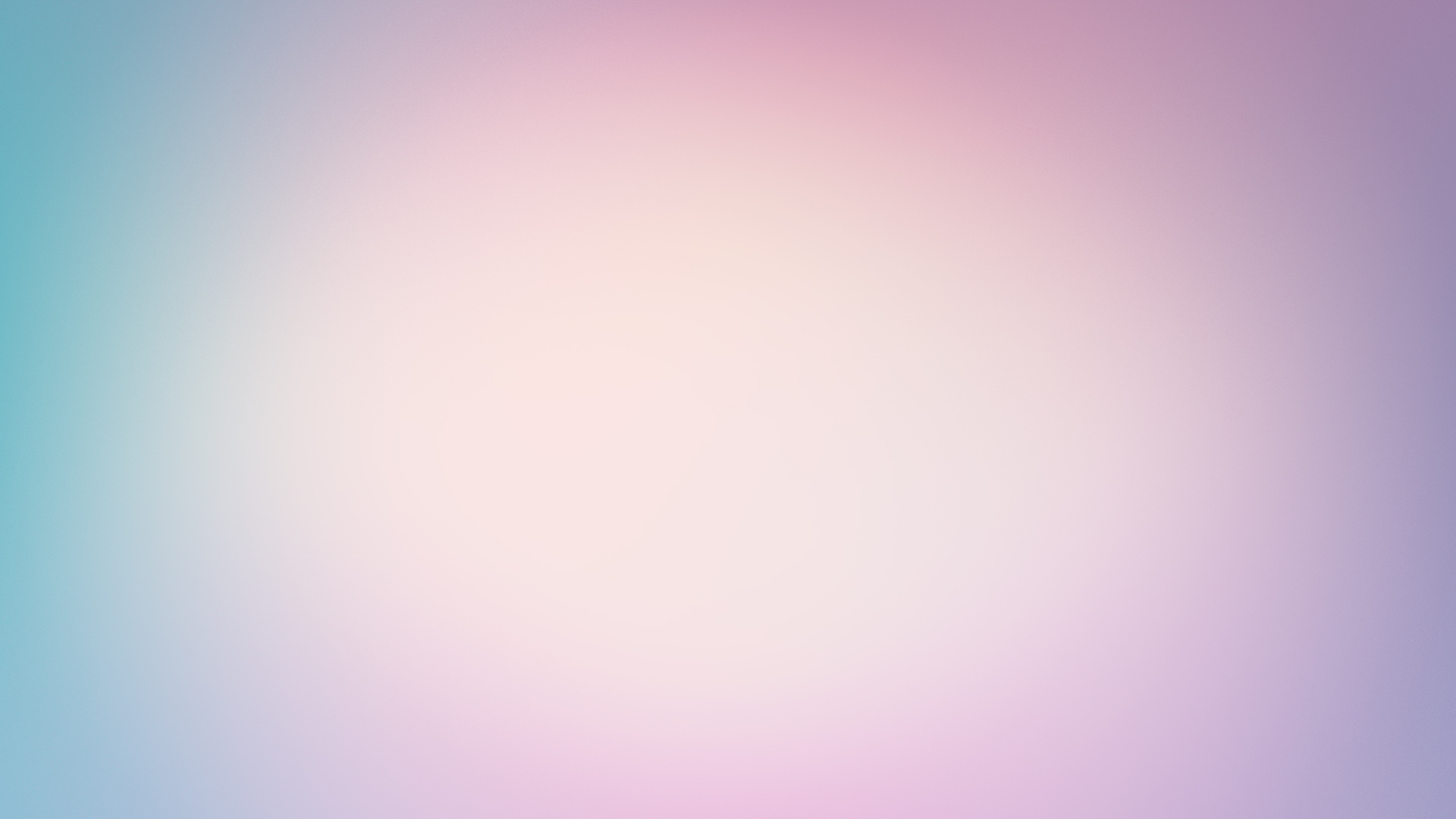 Доктор медицинских наук
 Ю. Змановский утверждает, 
что классическая музыка в тихом звучании способствует засыпанию ребенка,
легкому и радостному пробуждению, в целом успокаивает нервную систему.
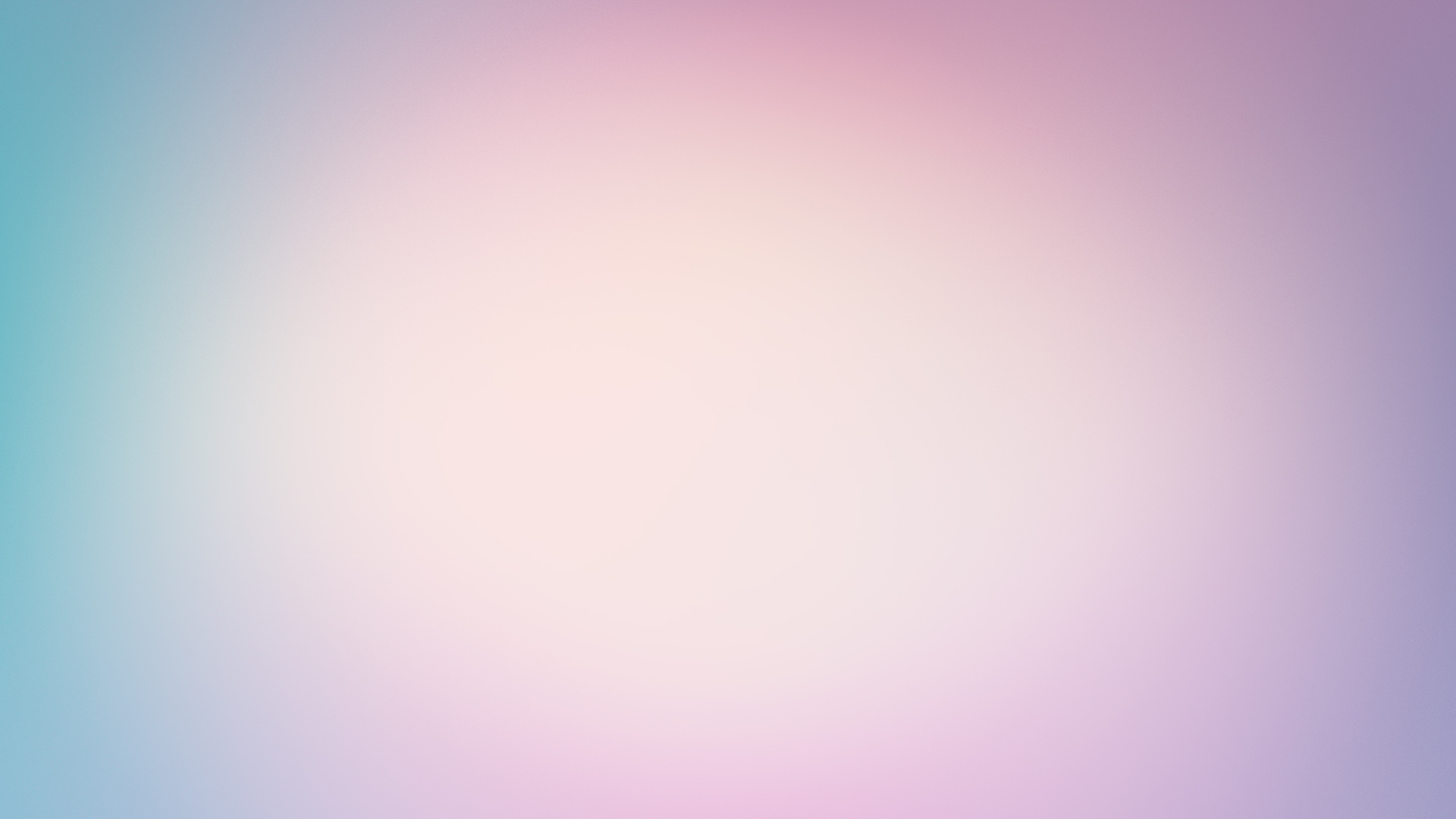 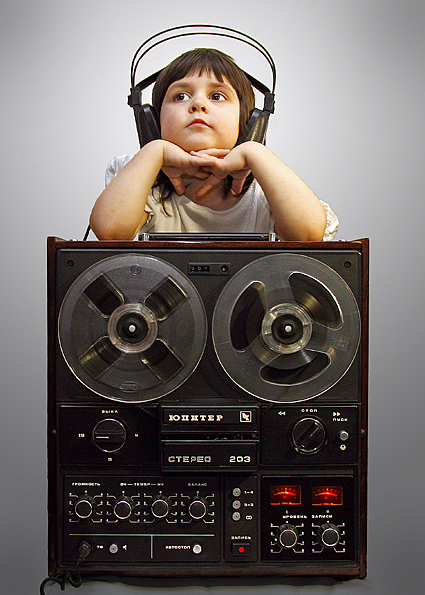 С какого возраста
 ребенку можно
 слушать музыку?
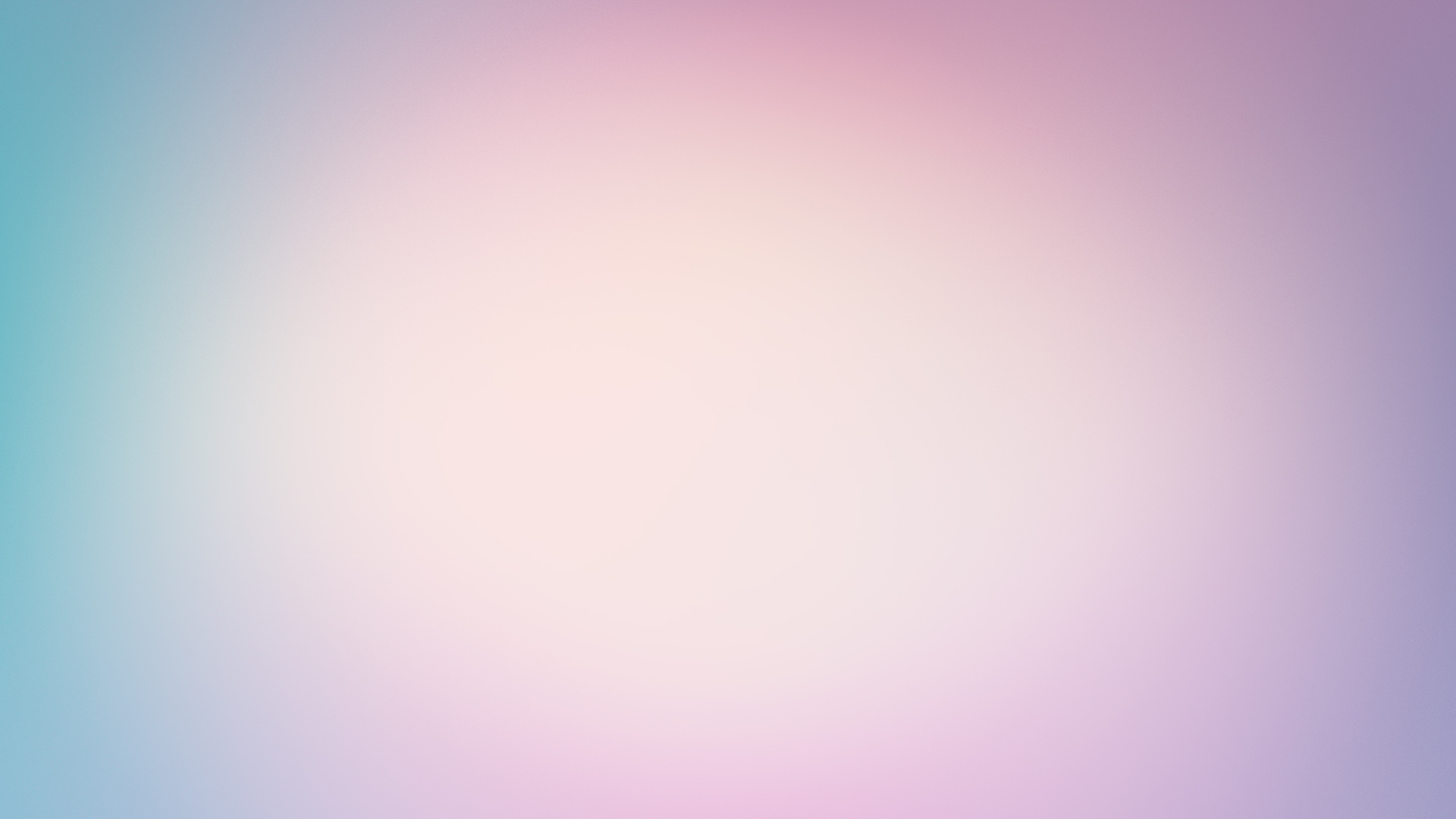 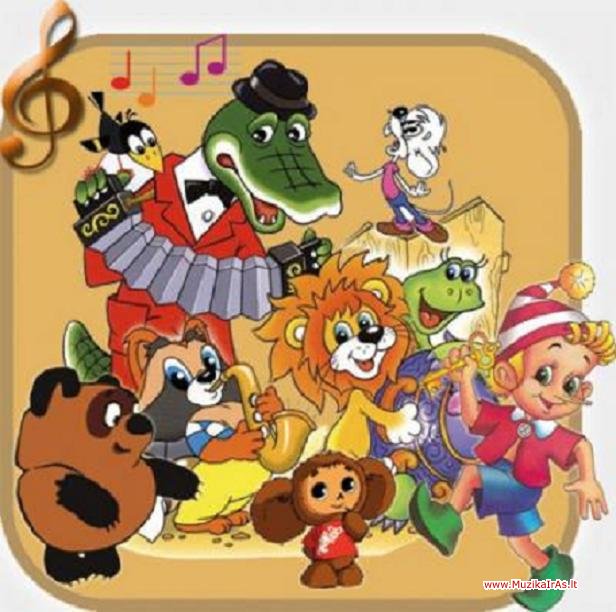 сказки
Музыкальные
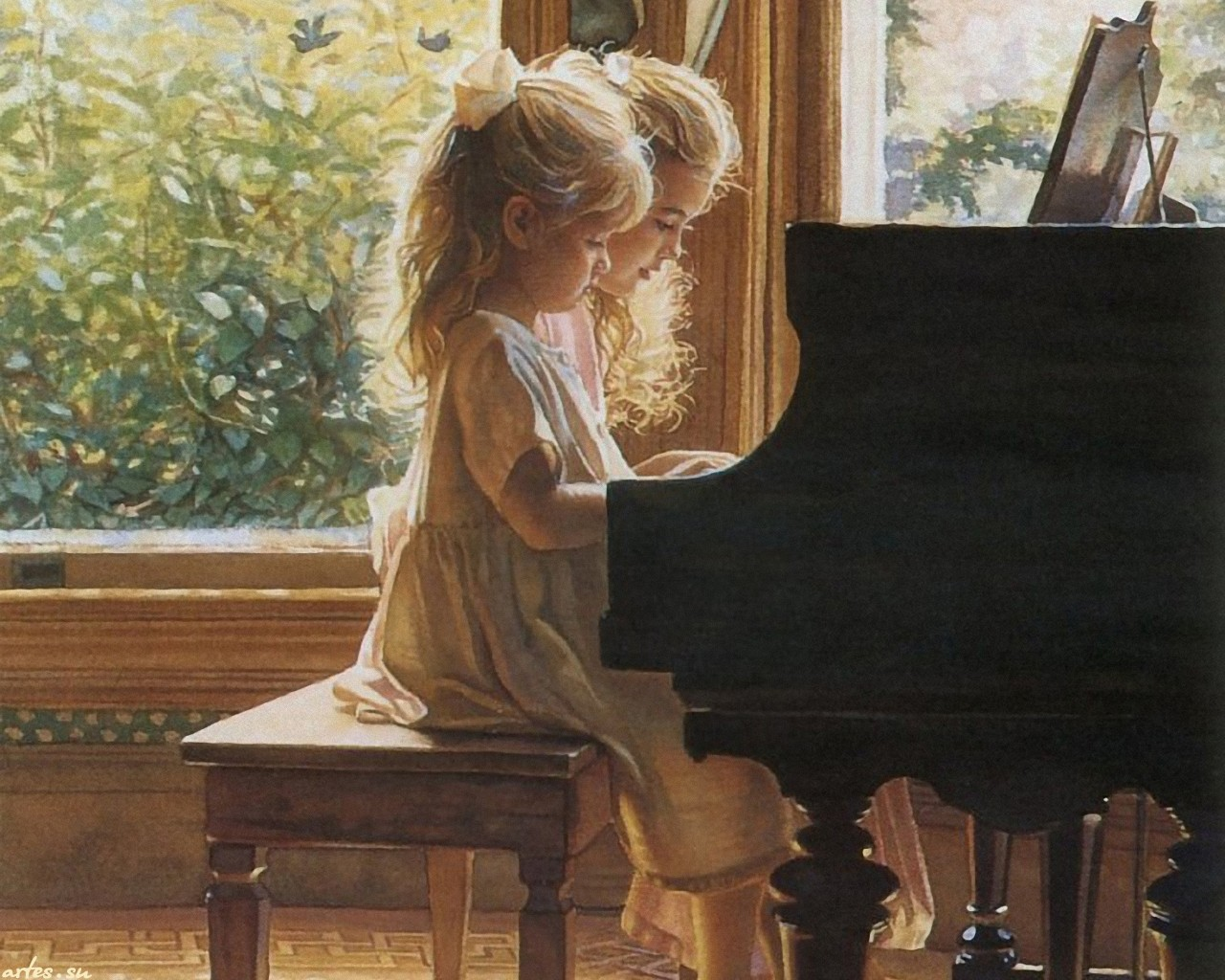 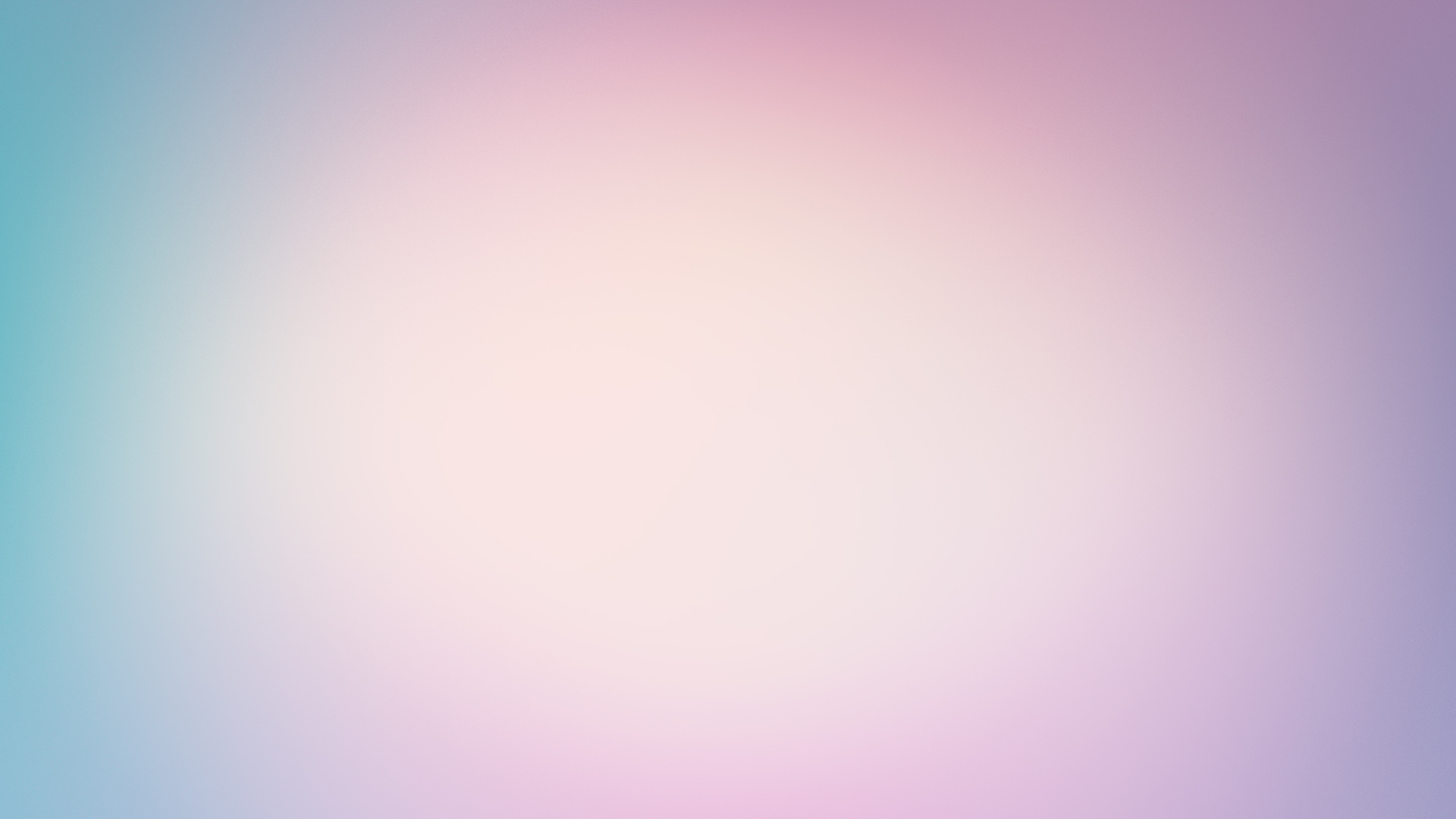 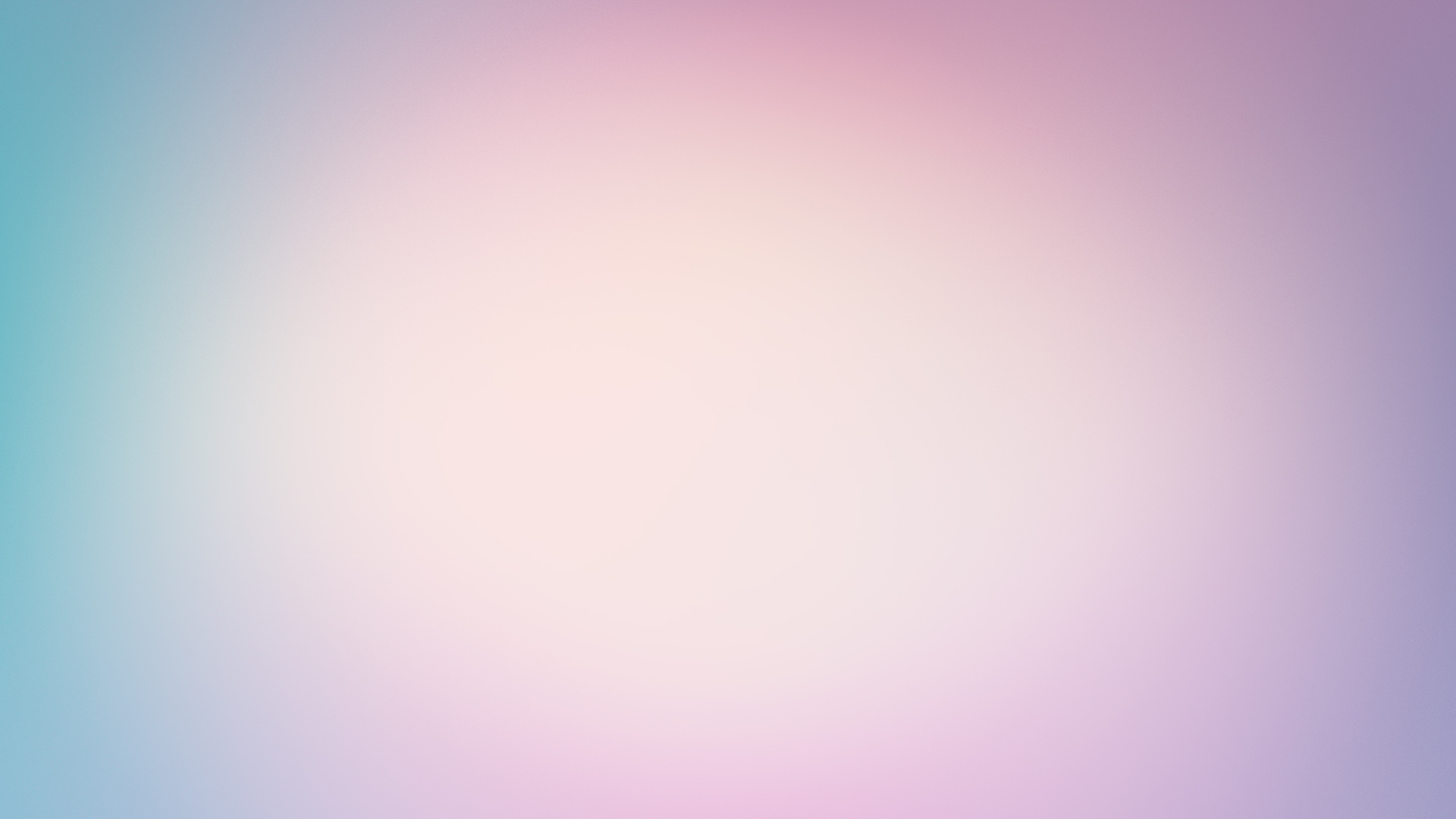 Игра на музыкальных инструментах помогает в усвоении правописания
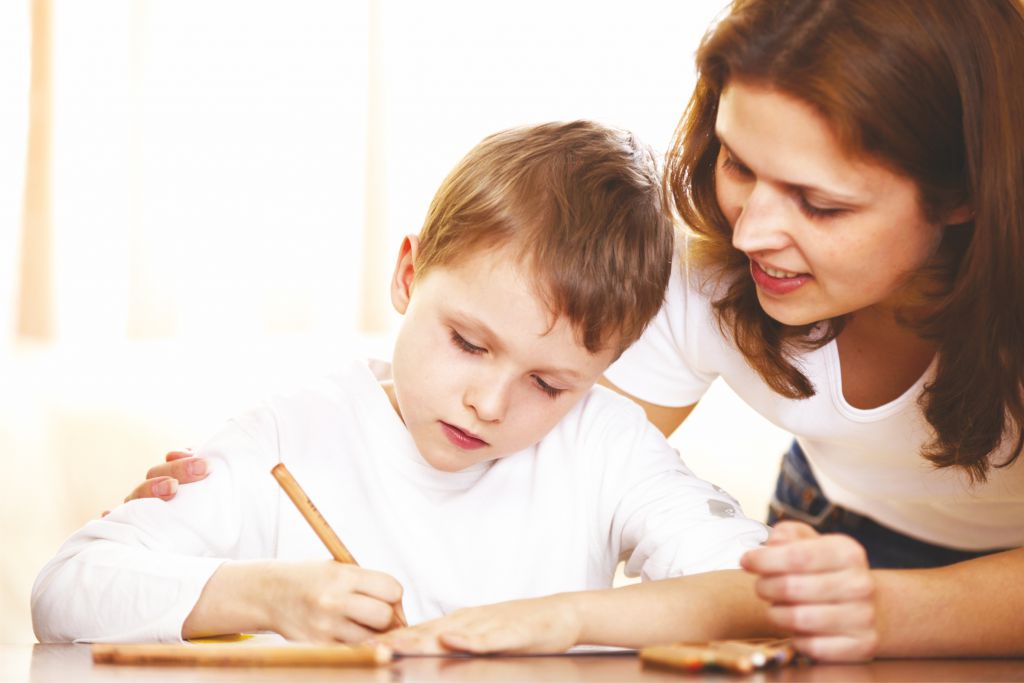 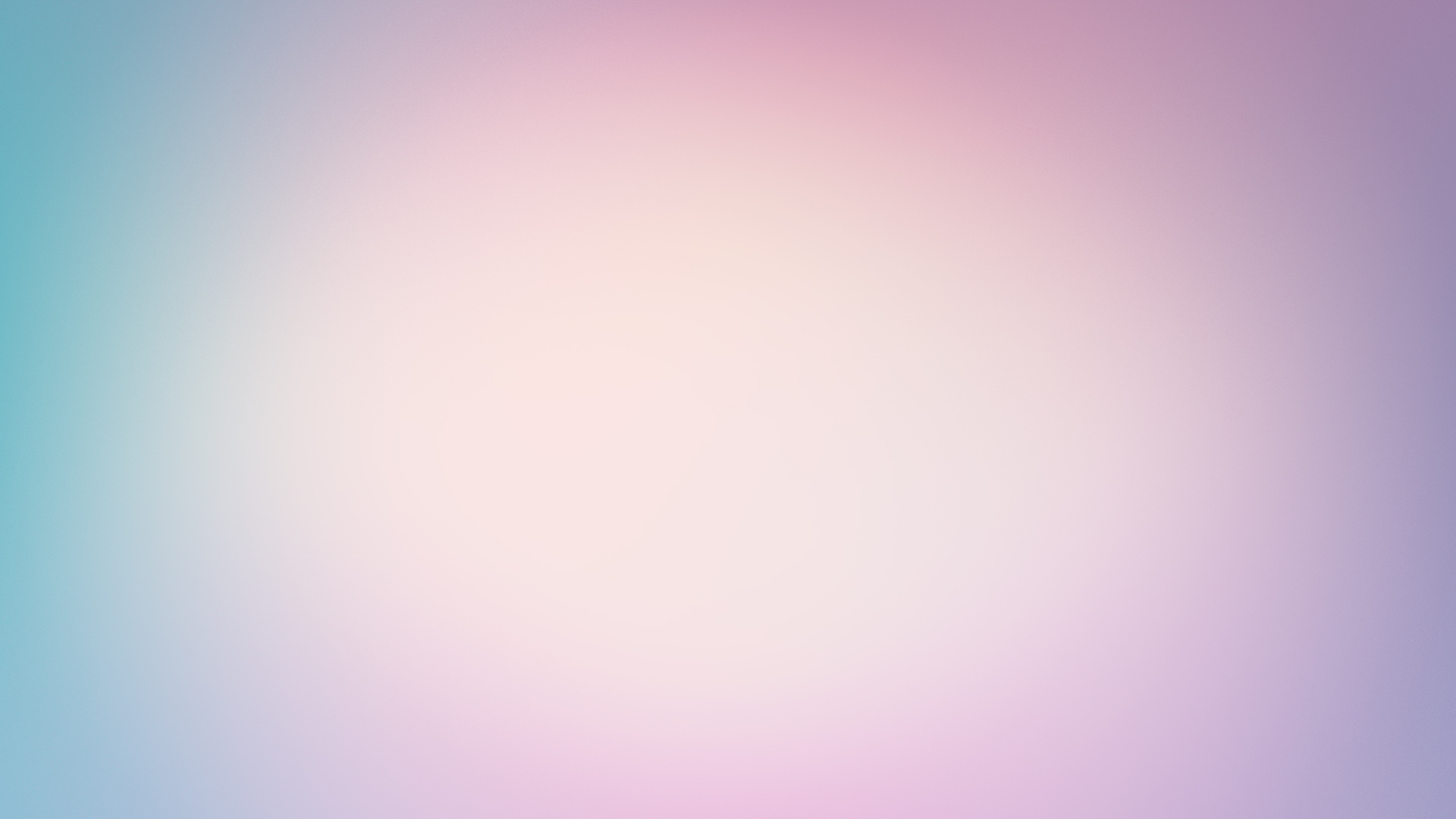 Занятия музыкой развивают у детей красивую и грамотную речь,
 способствуют преодолению скованности речи.
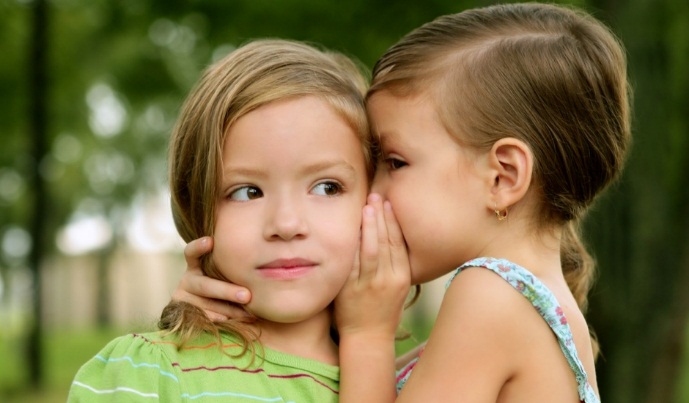 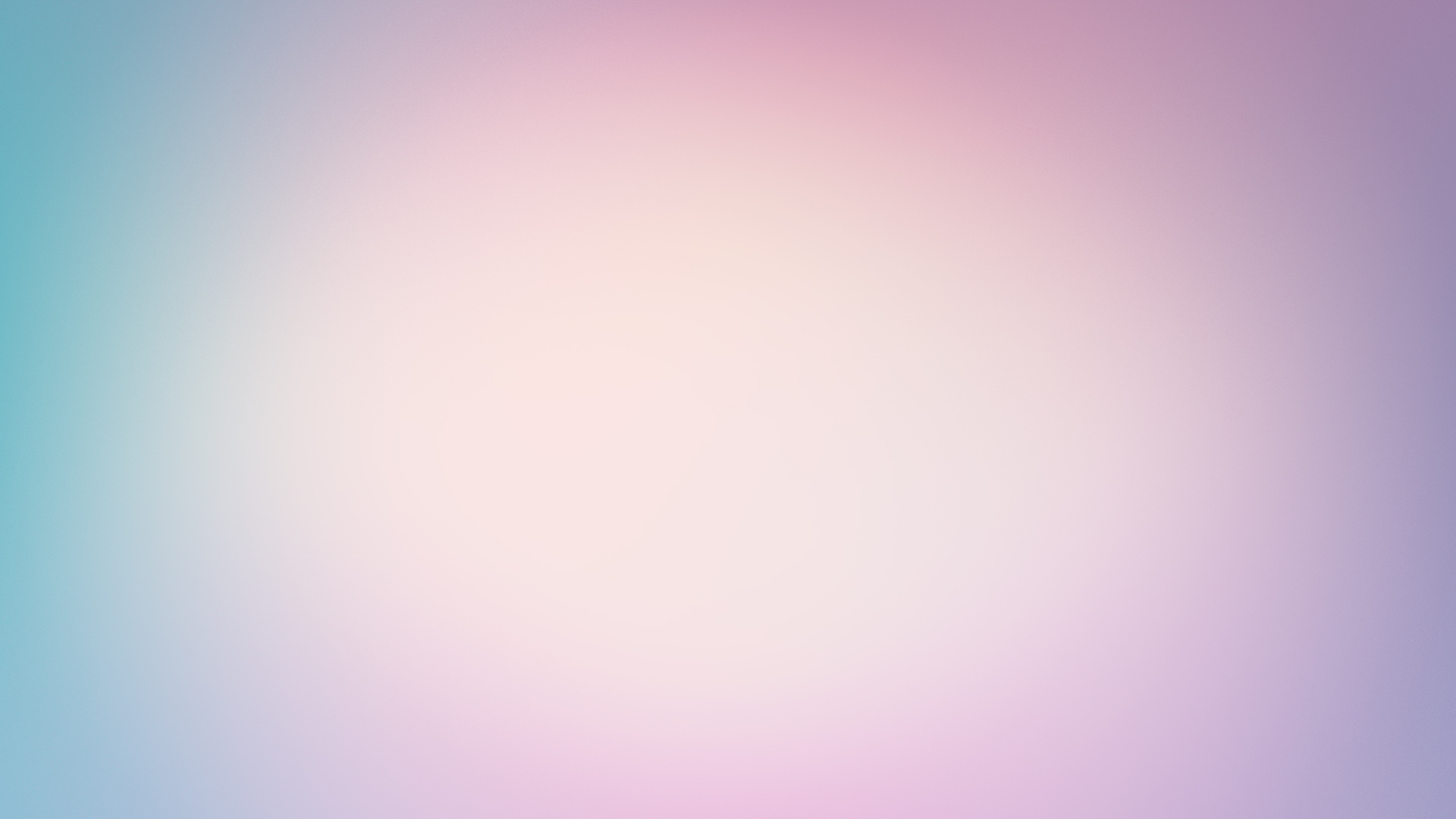 Влияние классической музыки на ребенка.
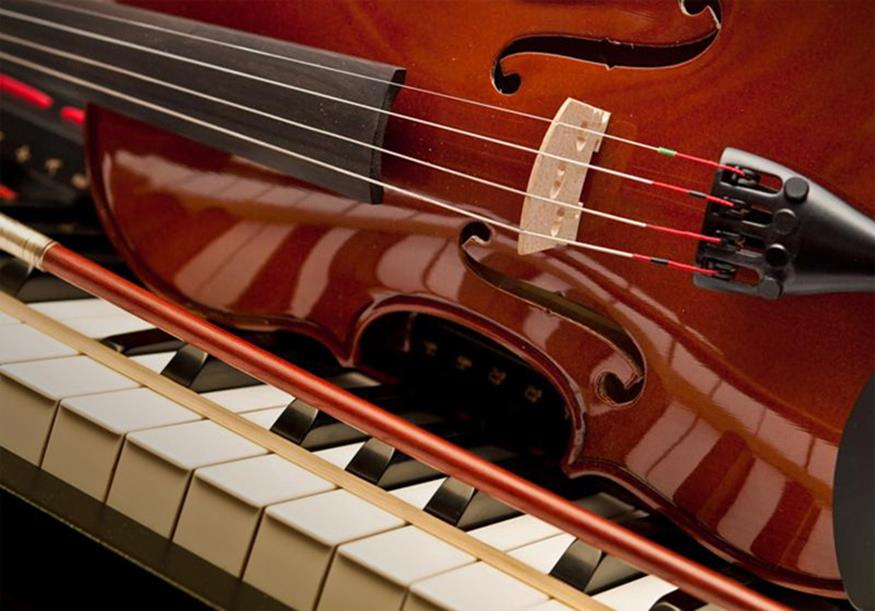 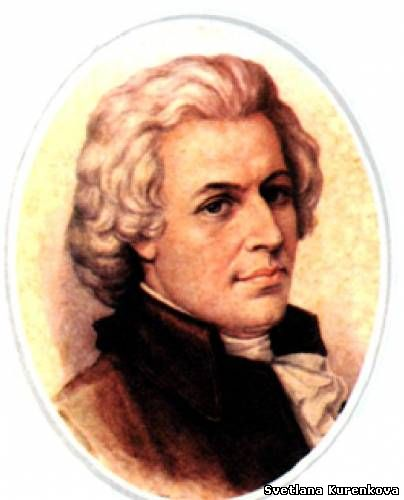 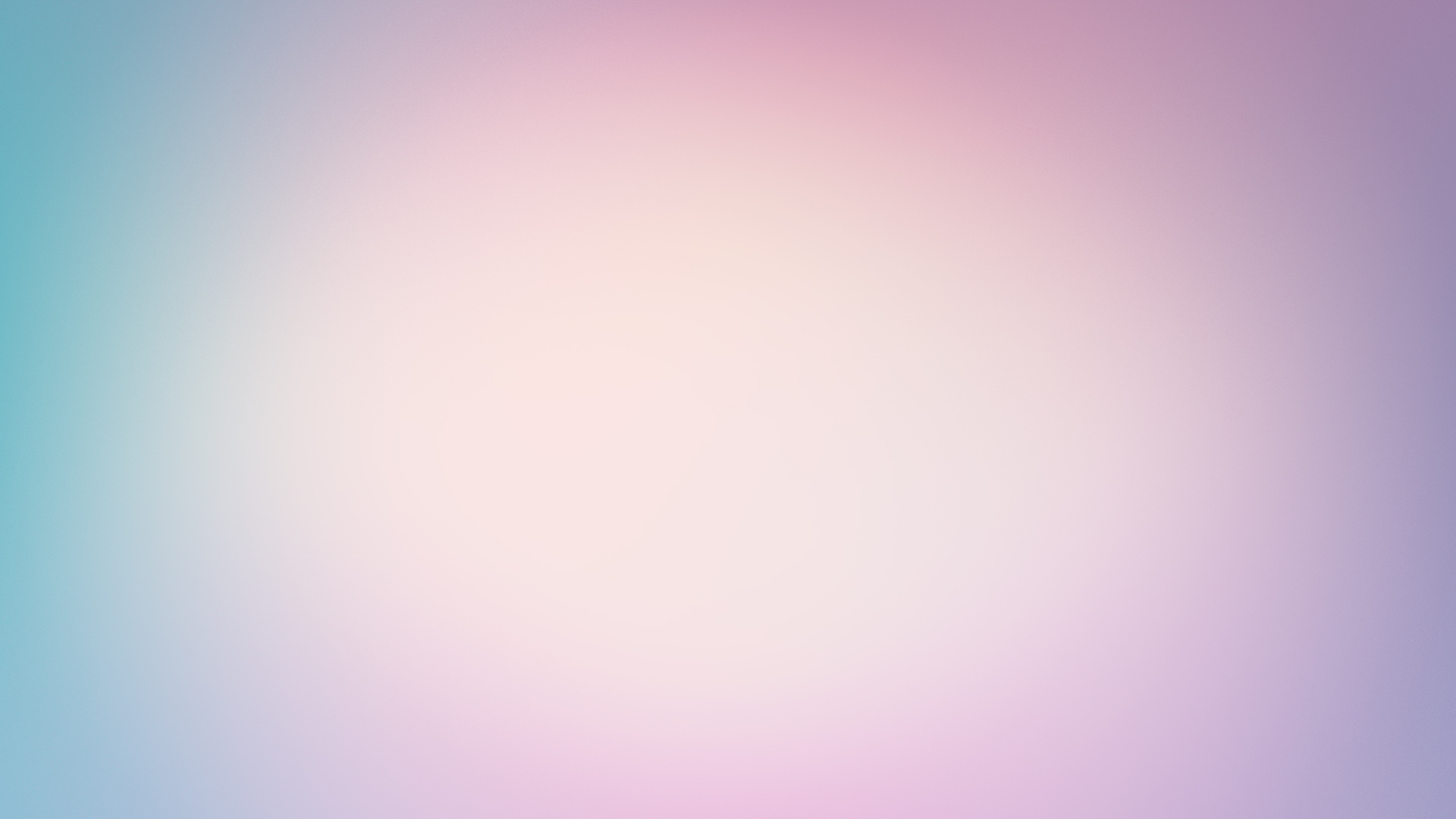 Лечебным эффектом обладают
 все произведения Моцарта.
Это явление получило название:
«Эффект Моцарта»
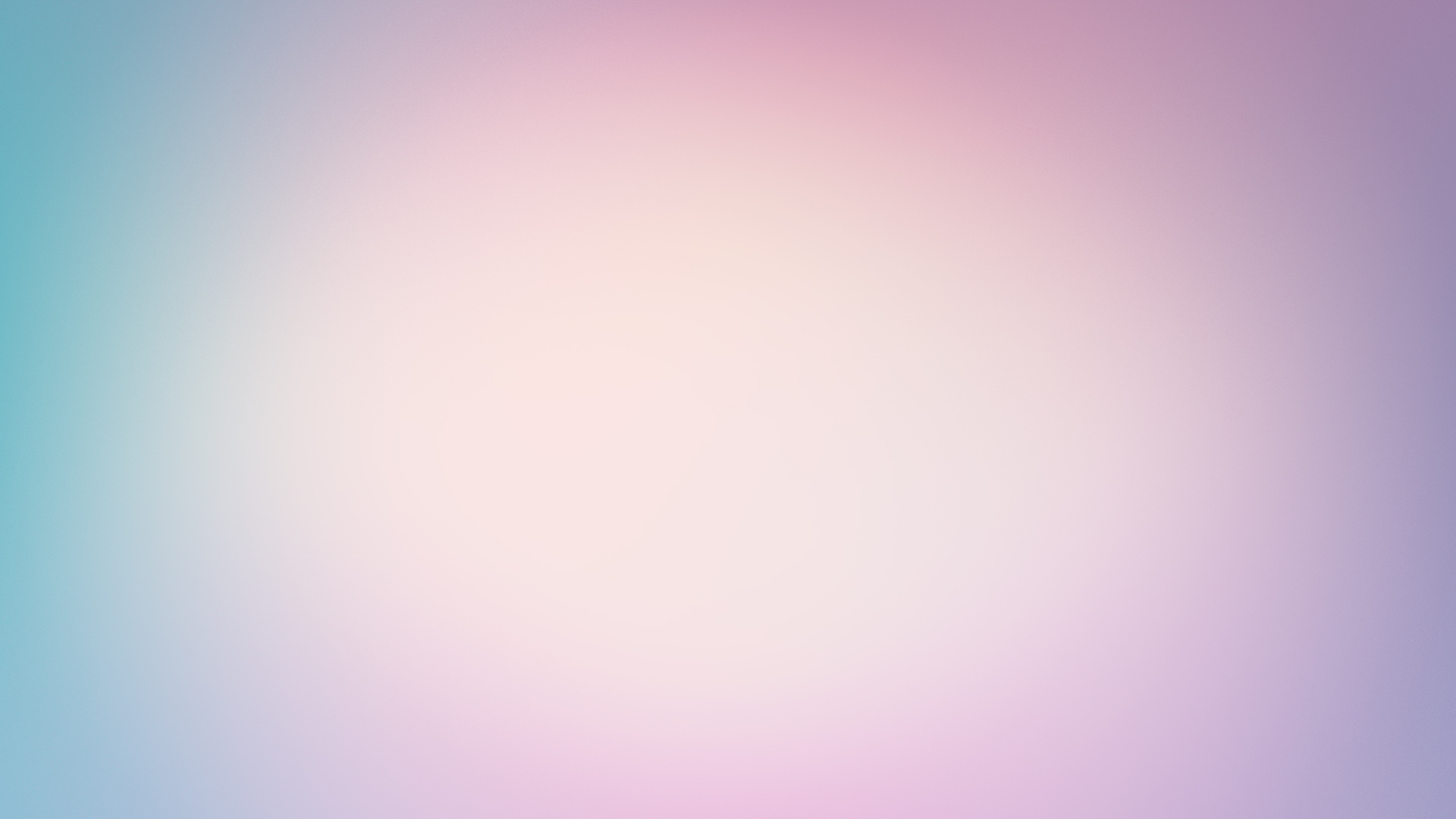 В классическую релаксационную программу входят следующие произведения:
А. Вивальди: «Зима»
Ф. Шуберт: «Аве Мария» или 2-я часть 8-й симфонии
И.-С. Бах: «Ария из сюиты №3»или медленные части Бранденбургских концертов
В. Беллини : «Каватина Нормы»
Л. ван Бетховен :вторые части фортепьянных сонат 8,14,23
П .Чайковский: анданте кантабиле из 5-й симфонии
П. Чайковский: «Июнь» и «Октябрь» из цикла «времена года»
Д. Шостакович: «Романс из к/ф «Овод»
К активирующим настроение музыкальным произведениям относятся:
В. А. Моцарт: первые и третьи части из фортепианных сонат и концертов, «Рондо» из «Маленькой ночной серенады», отрывки из оперы «Волшебная флейта»
П. И .Чайковский: вальсы из балетов, «На тройке» из «Времён года», отрывок из финала 4-й симфонии
А. Вивальди: «Весна»
С.Прокофьев:1-я часть 1-й симфонии
М. И. Глинка: «Романсы»
Л. Боккерини: «Менуэт»
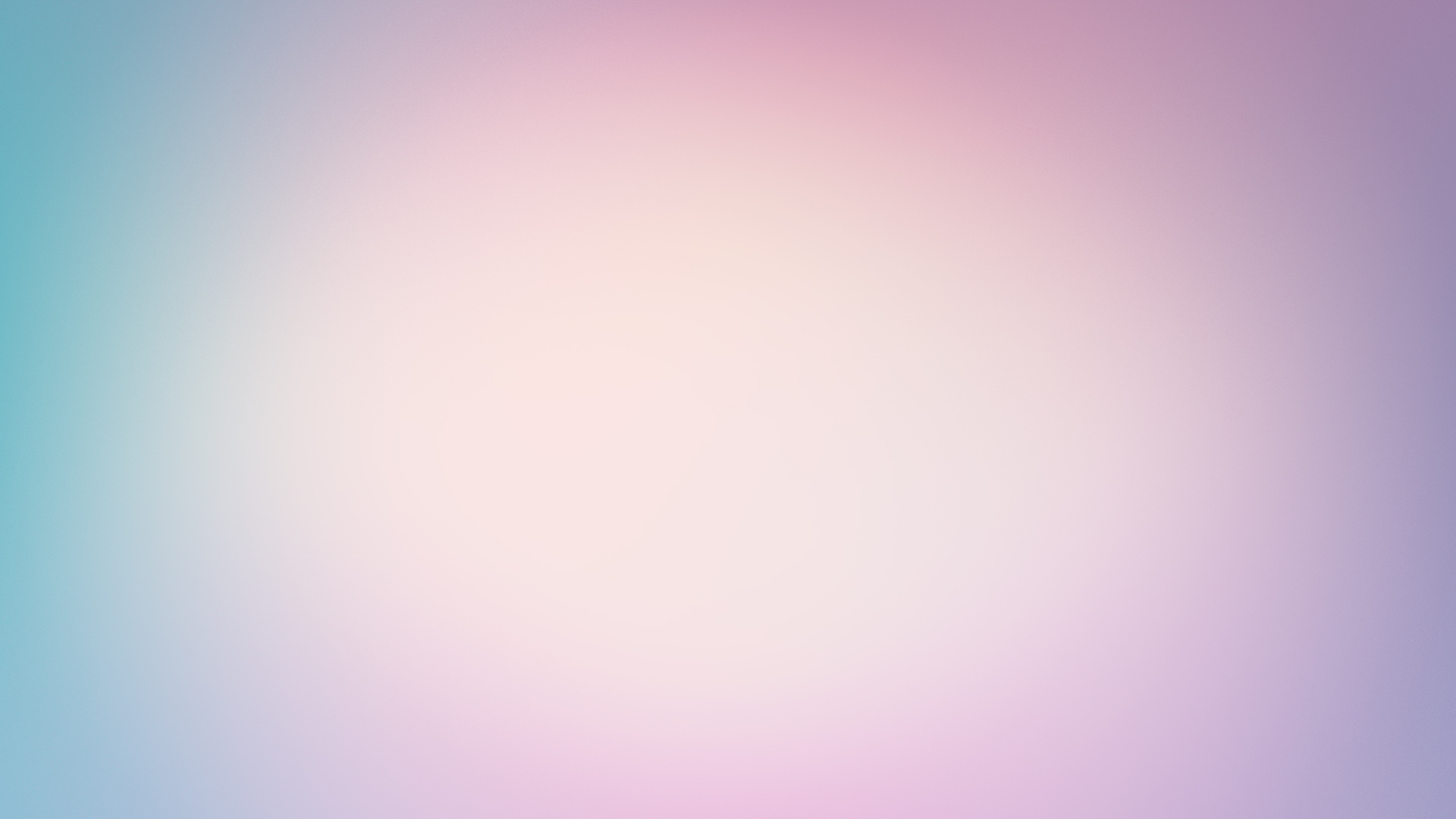 Влияние музыки на здоровье детей.
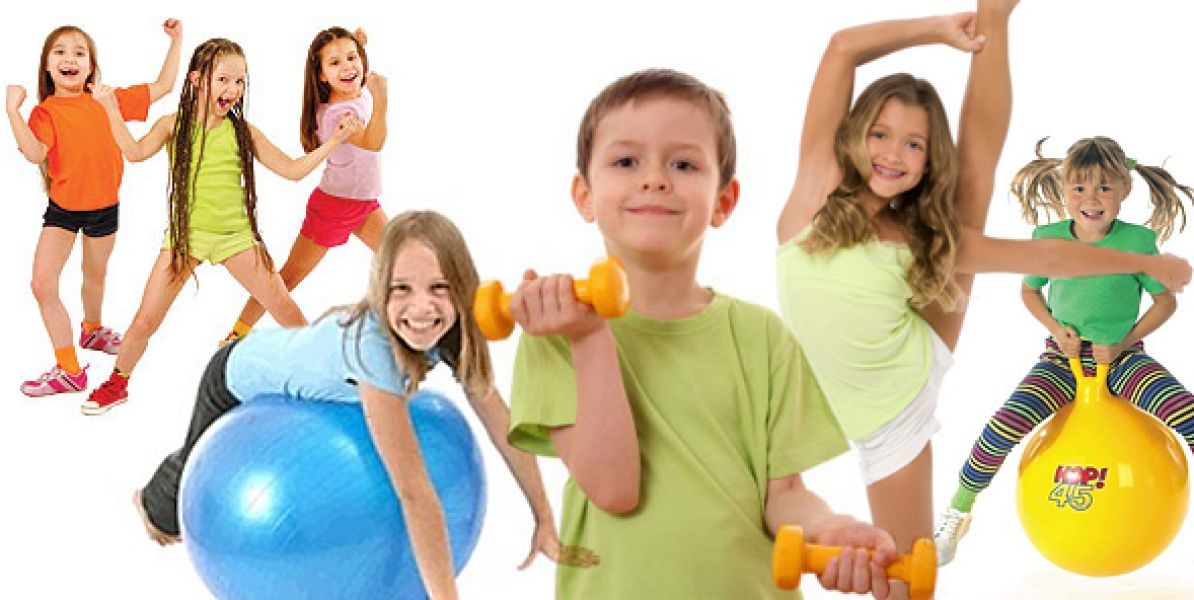 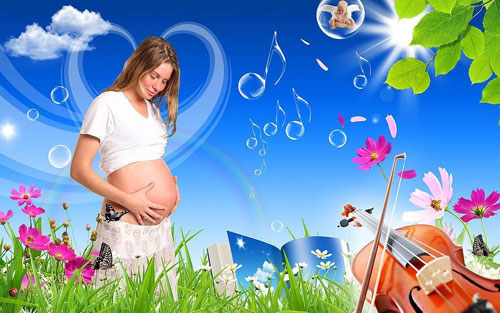 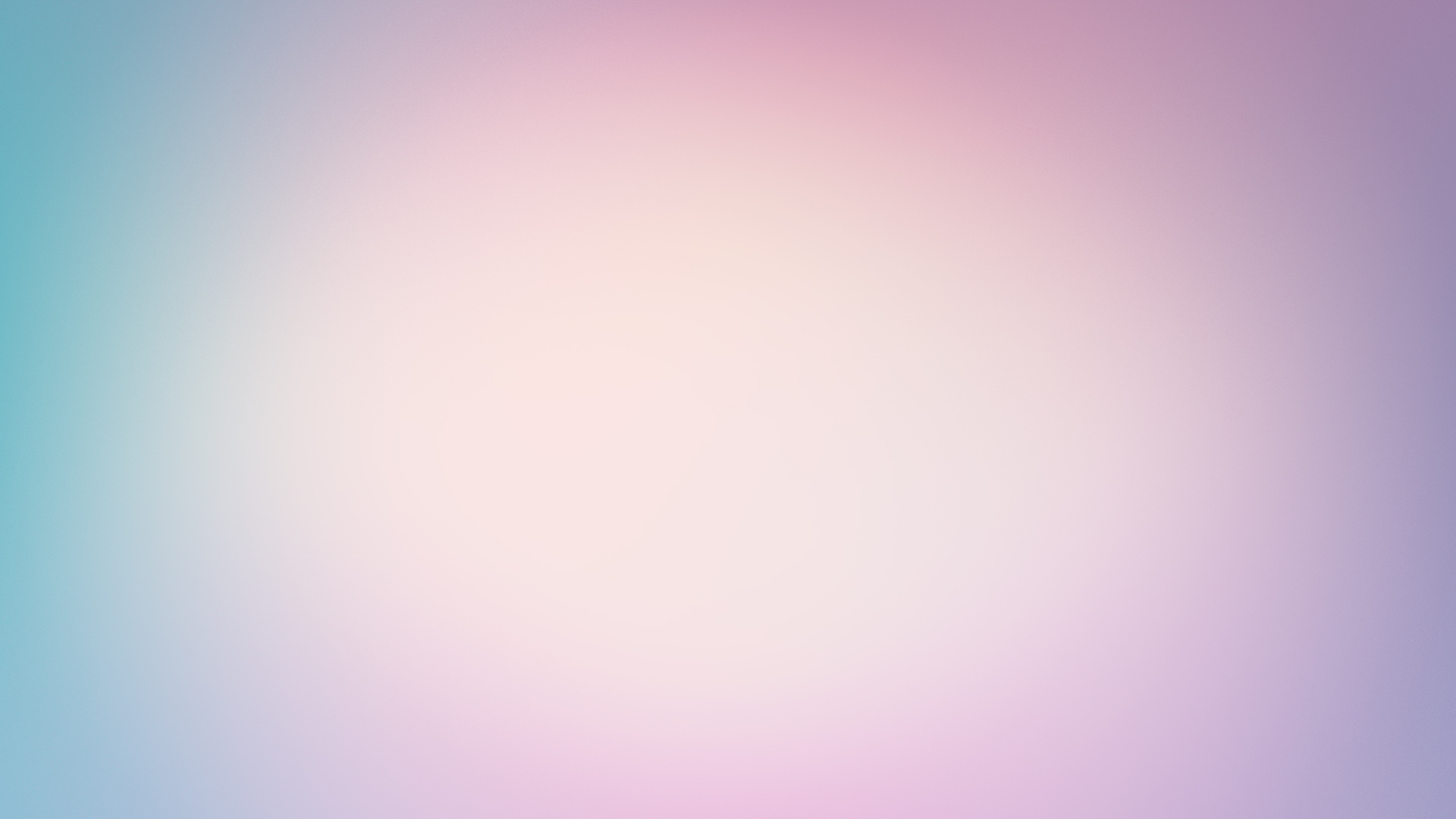 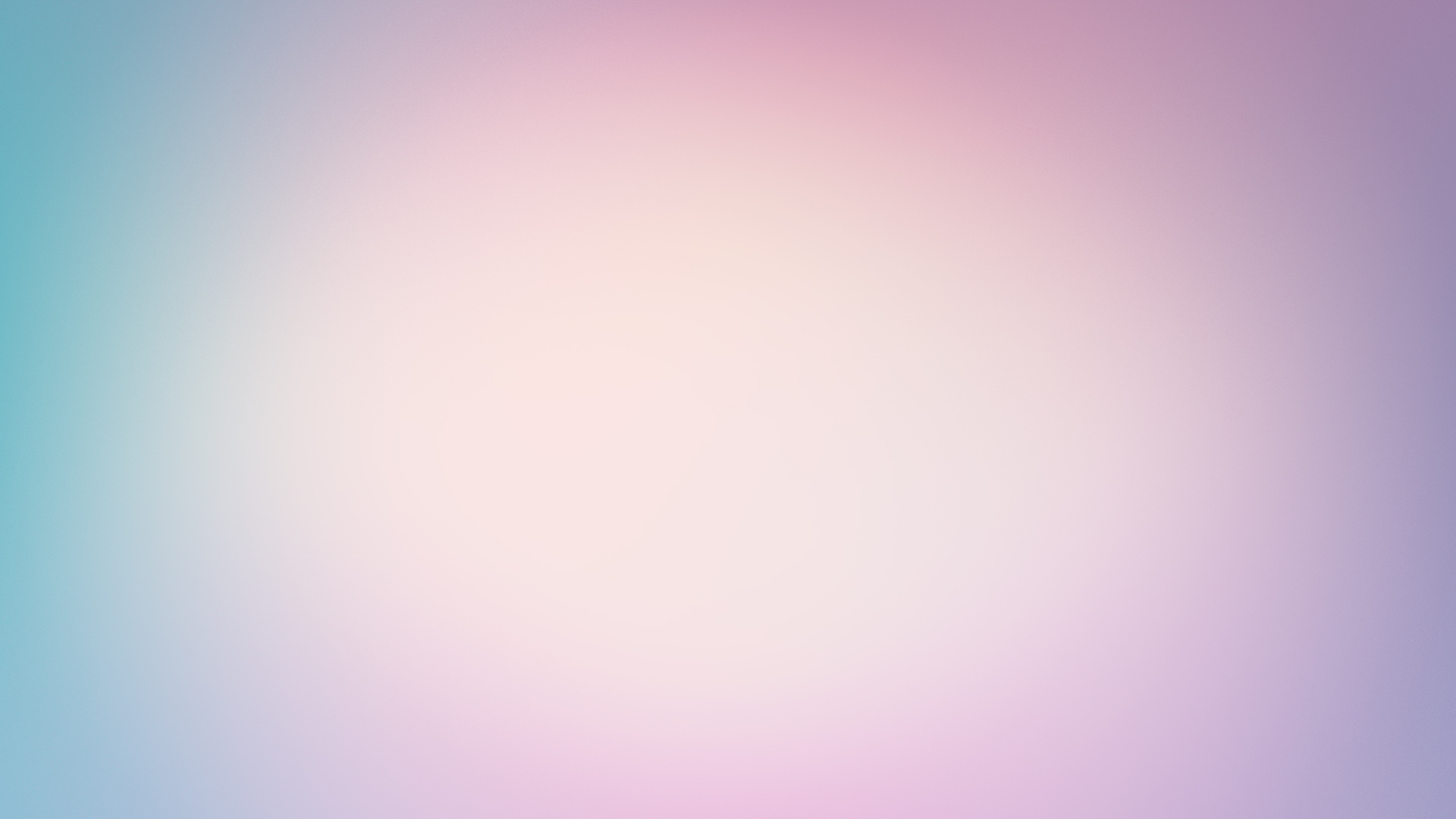 Не вся музыка одинаково полезна.
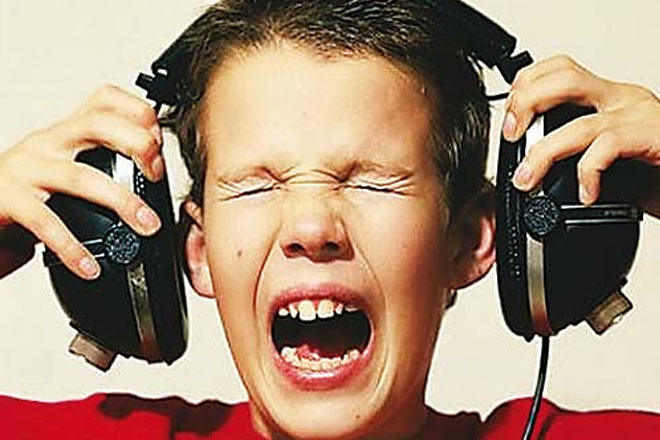 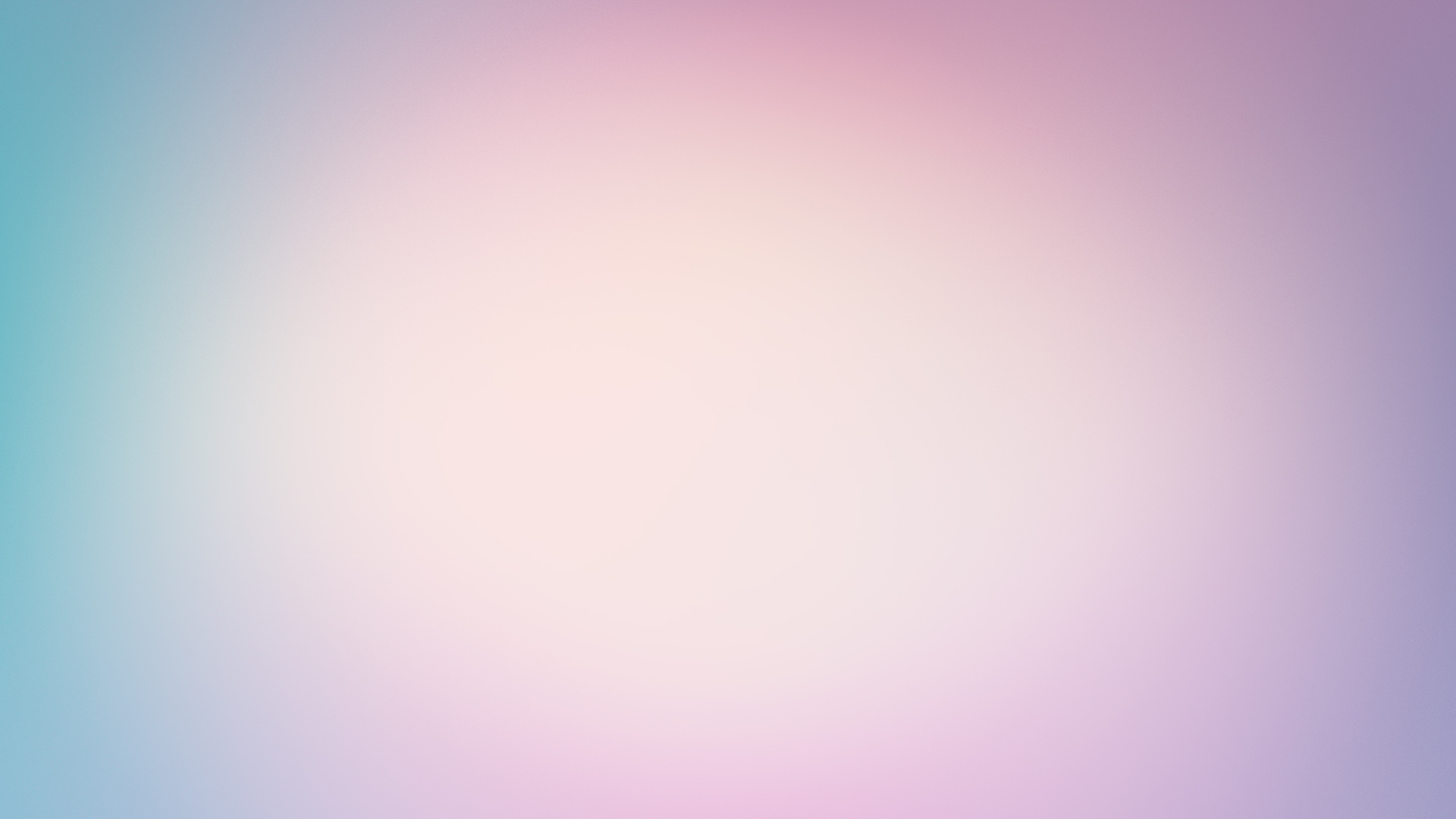 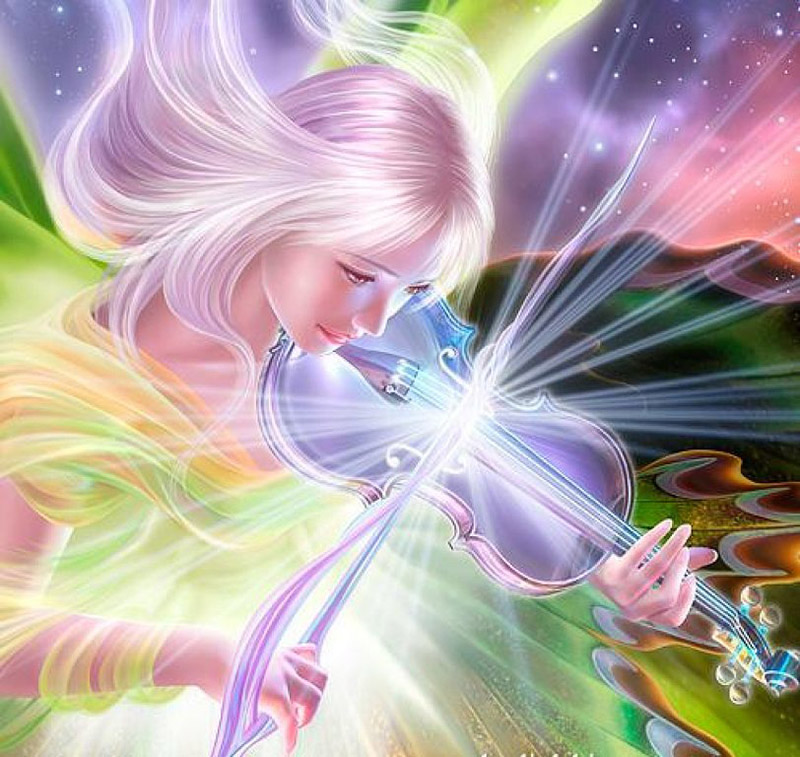 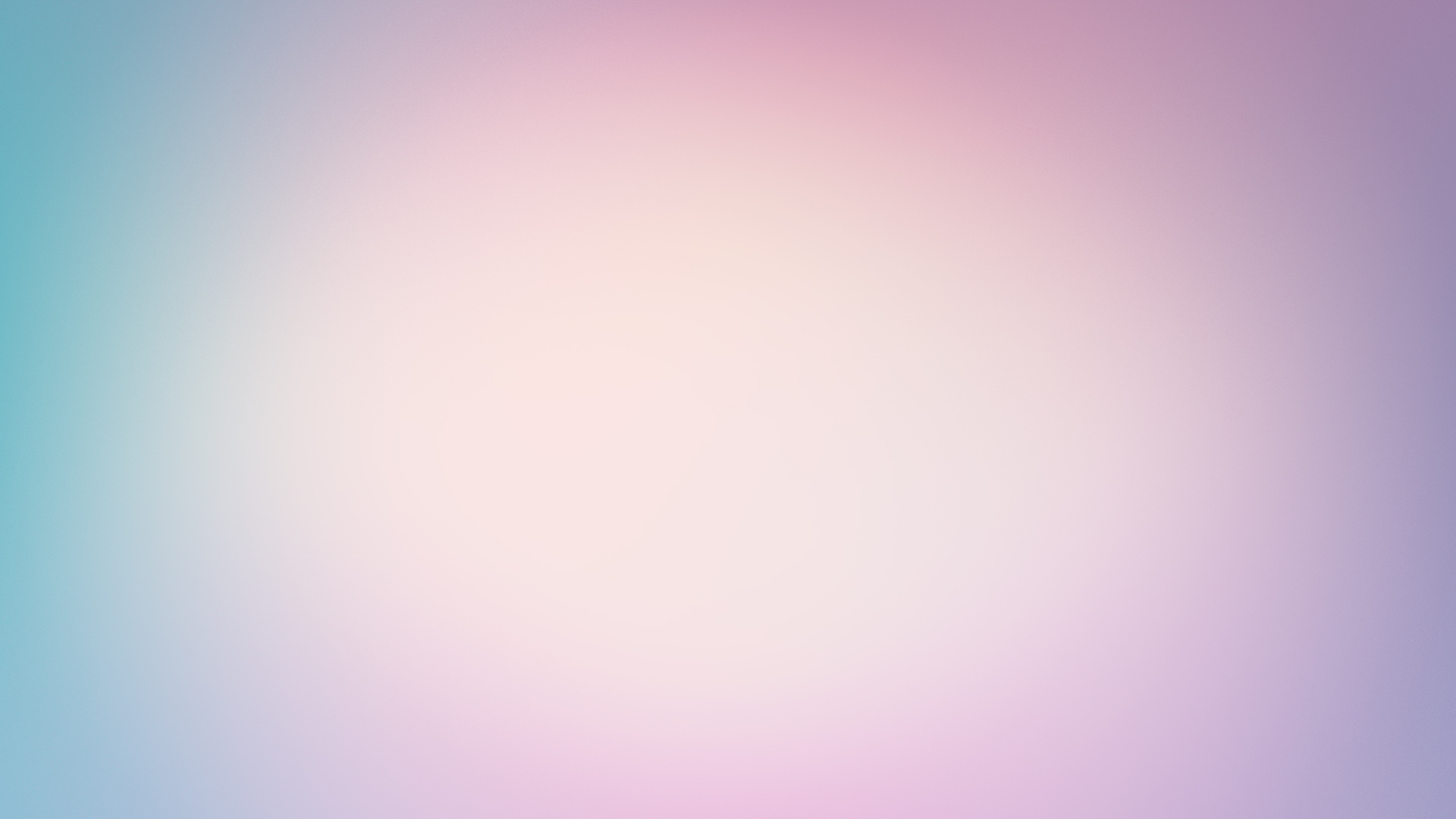